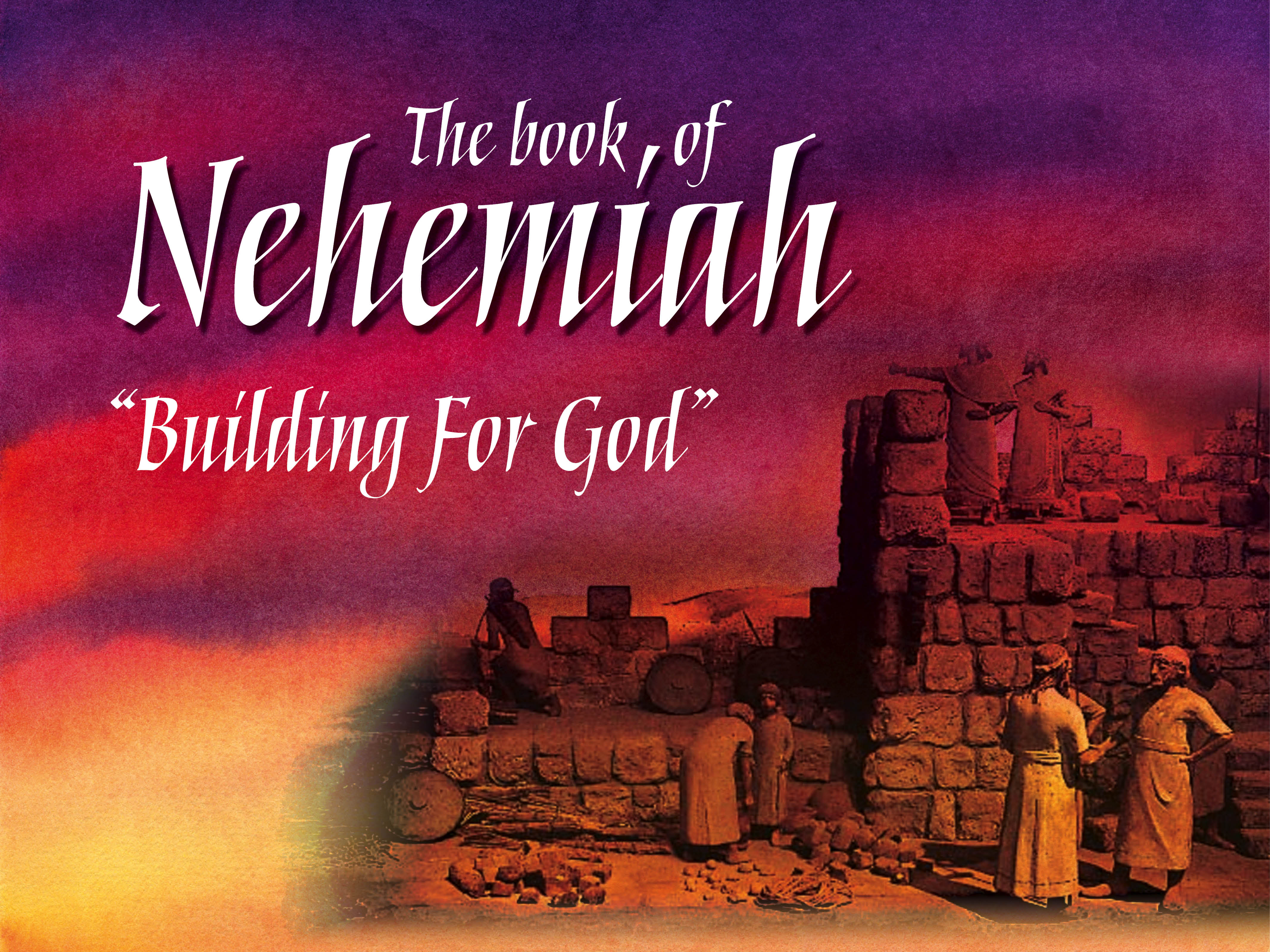 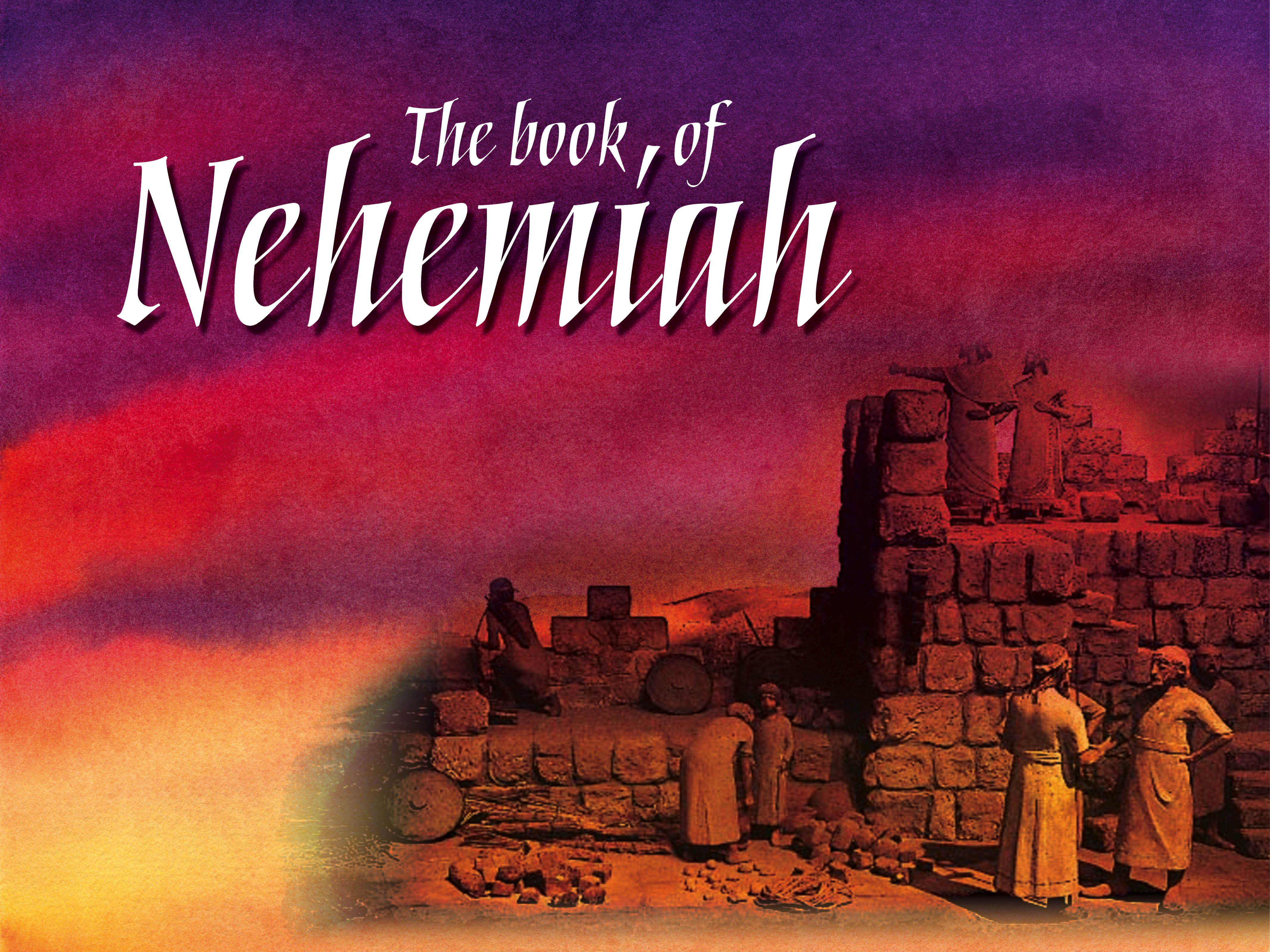 “Kingdom Building starts with Prayer”
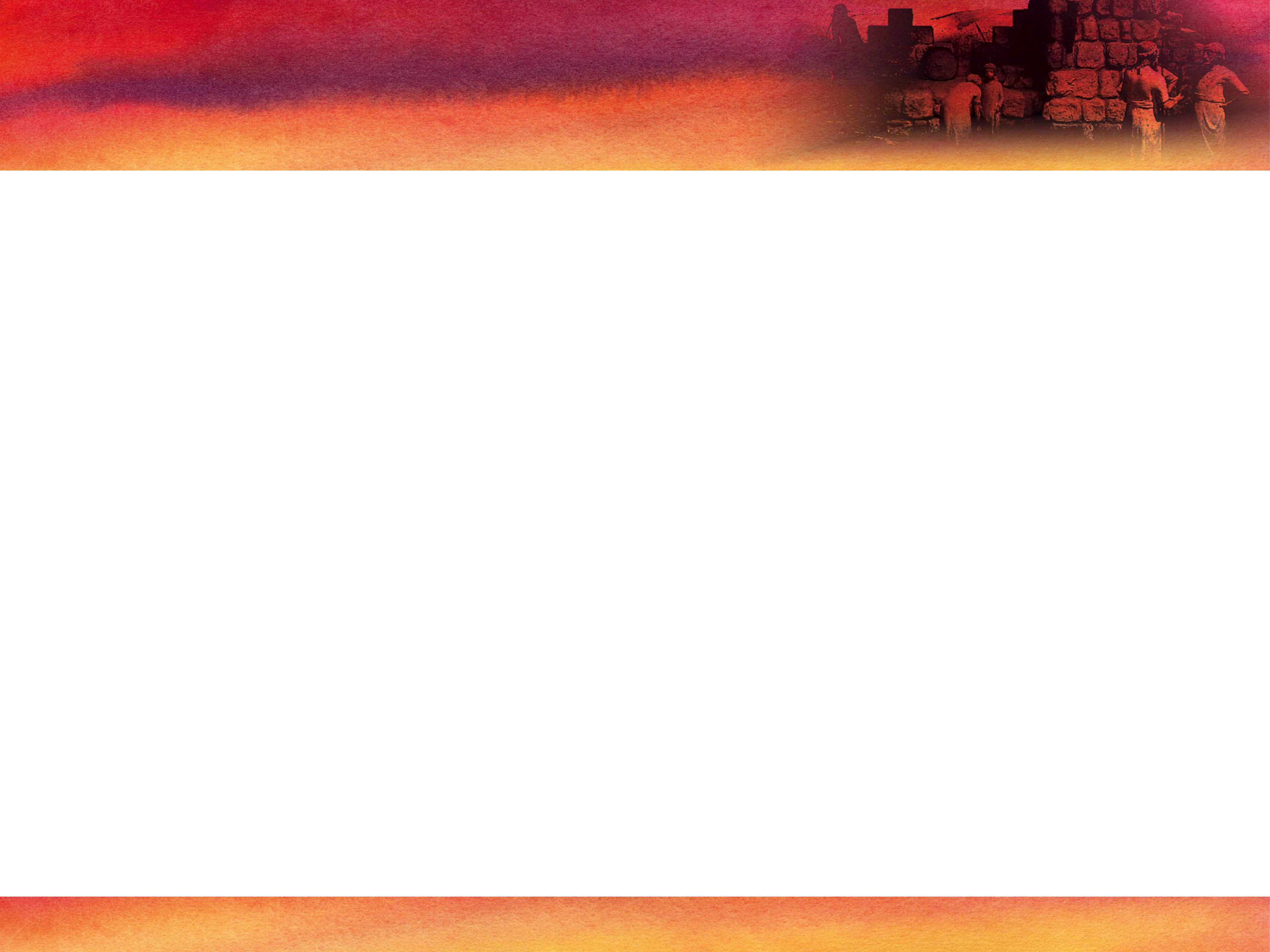 Kingdom Building starts with Prayer
Background

Who - Nehemiah
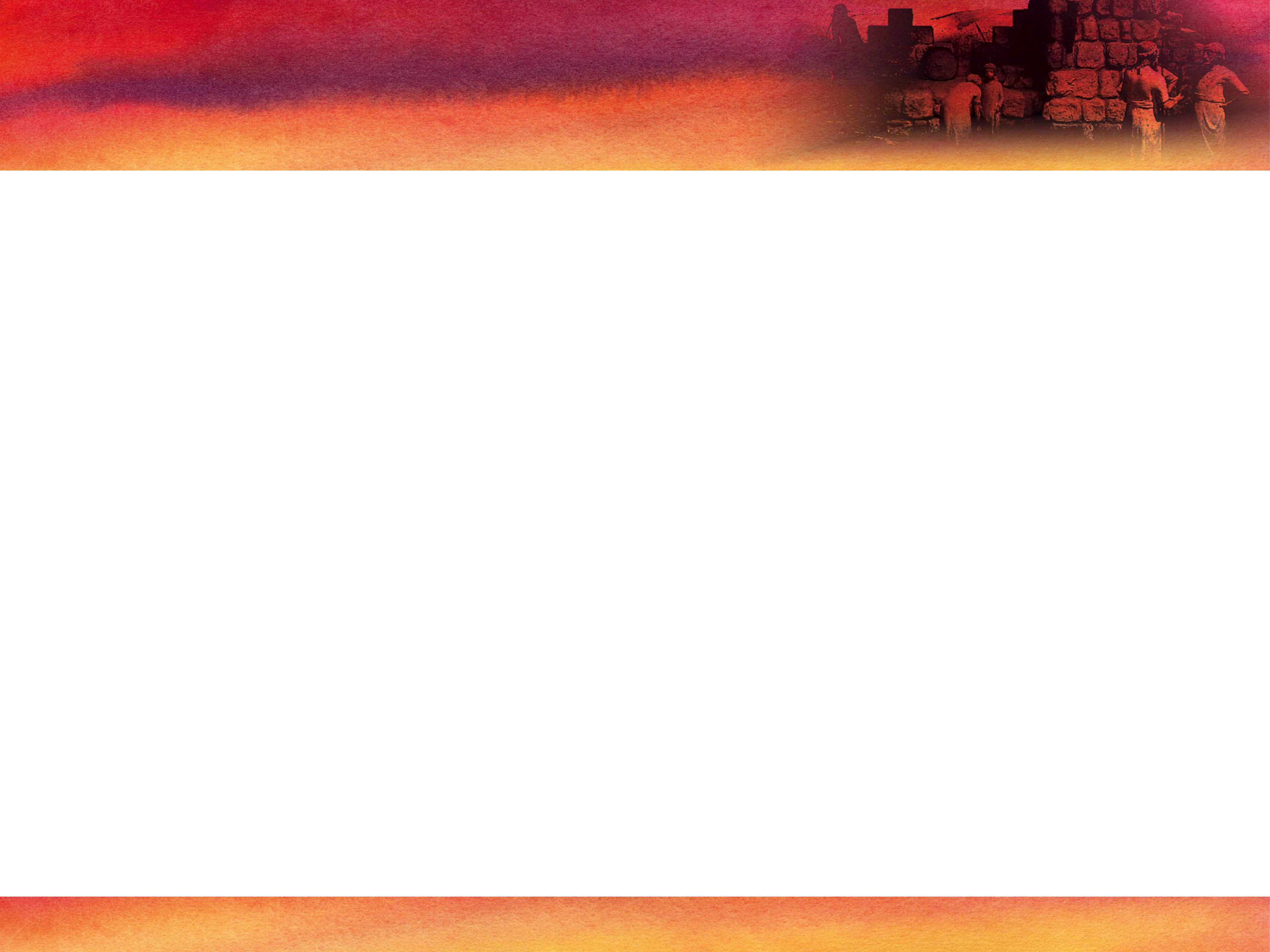 Kingdom Building starts with Prayer
Background

Who – Nehemiah

Where – Middle East
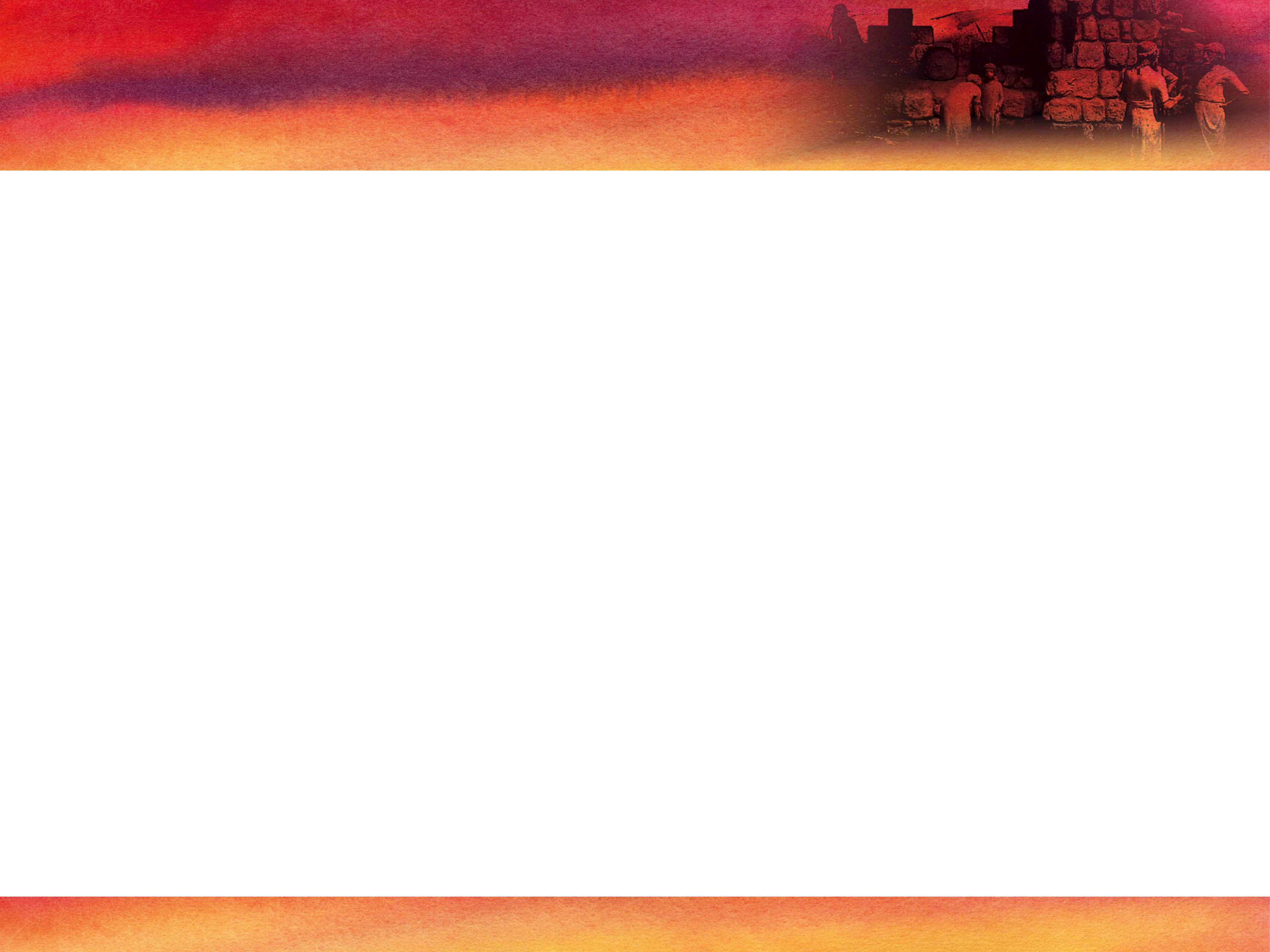 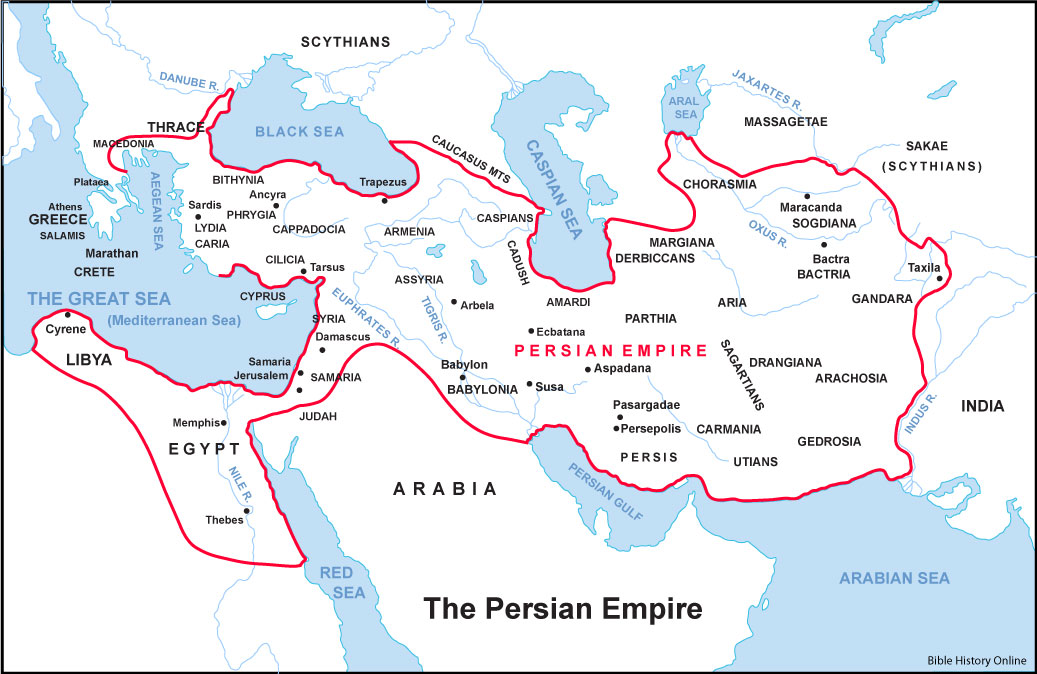 Susa
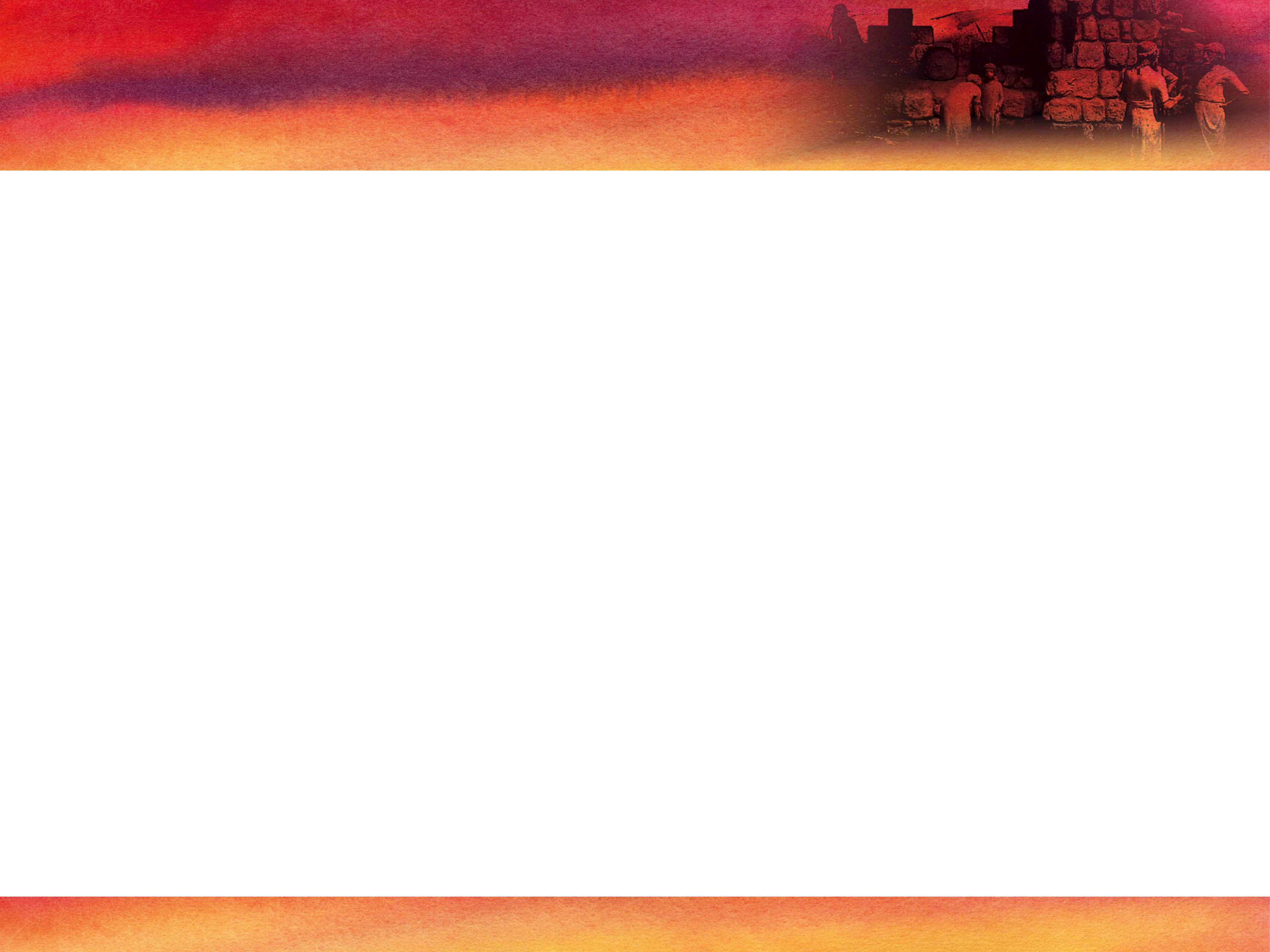 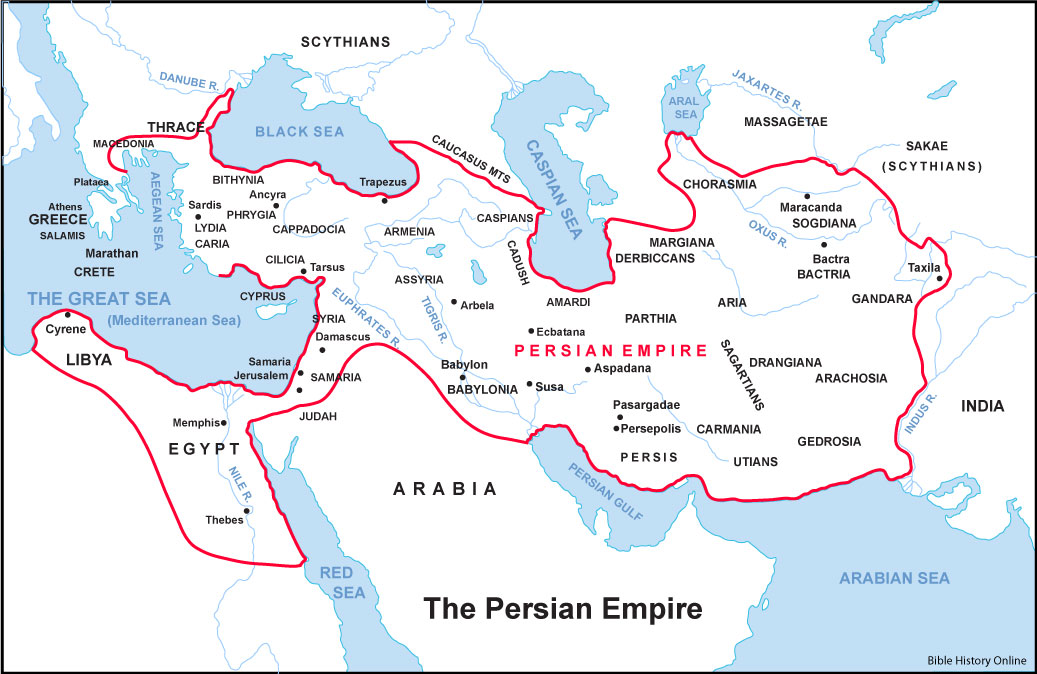 Susa
Jerusalem
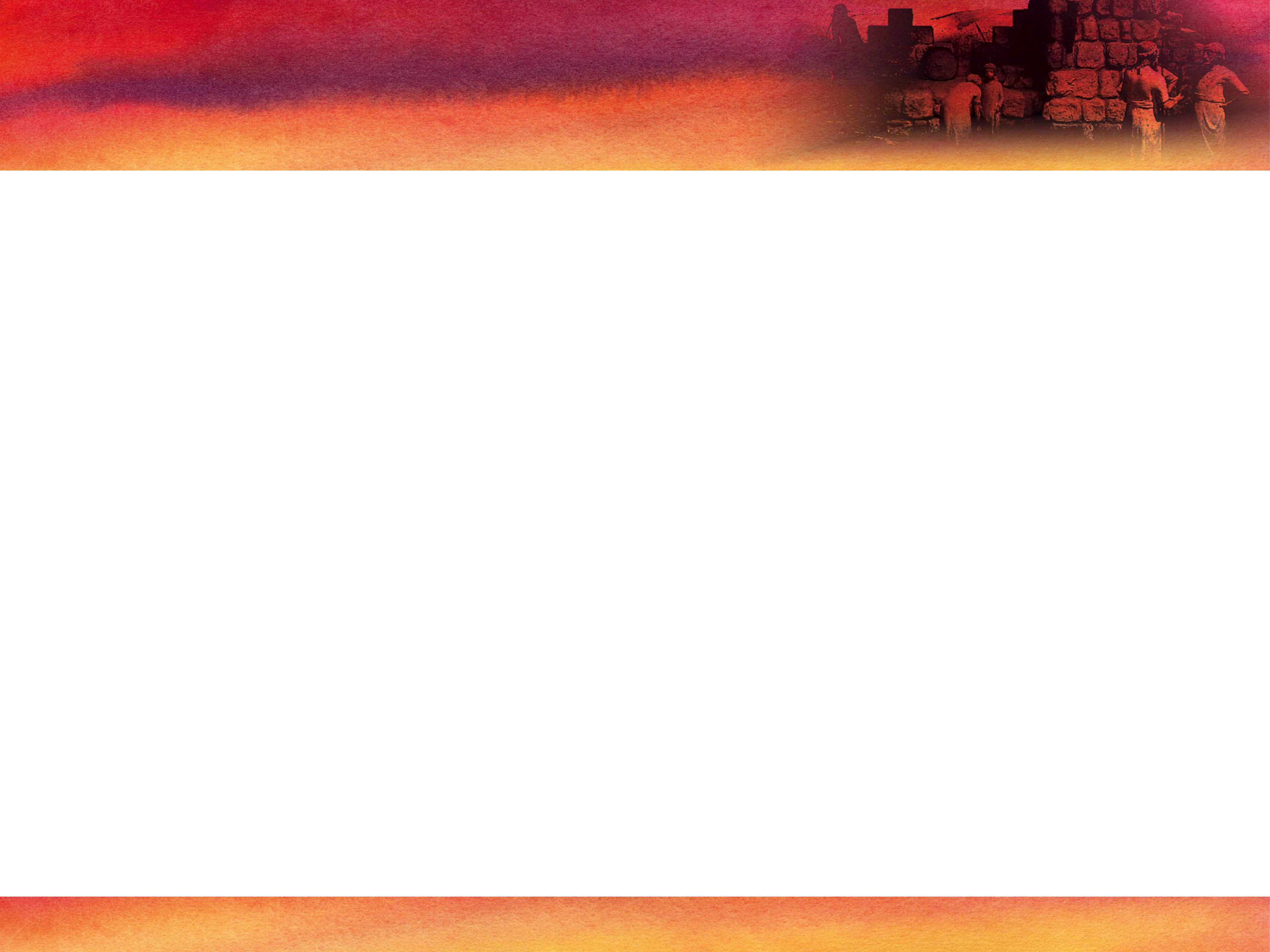 Kingdom Building starts with Prayer
Background

Who – Nehemiah

Where – Middle East

When -
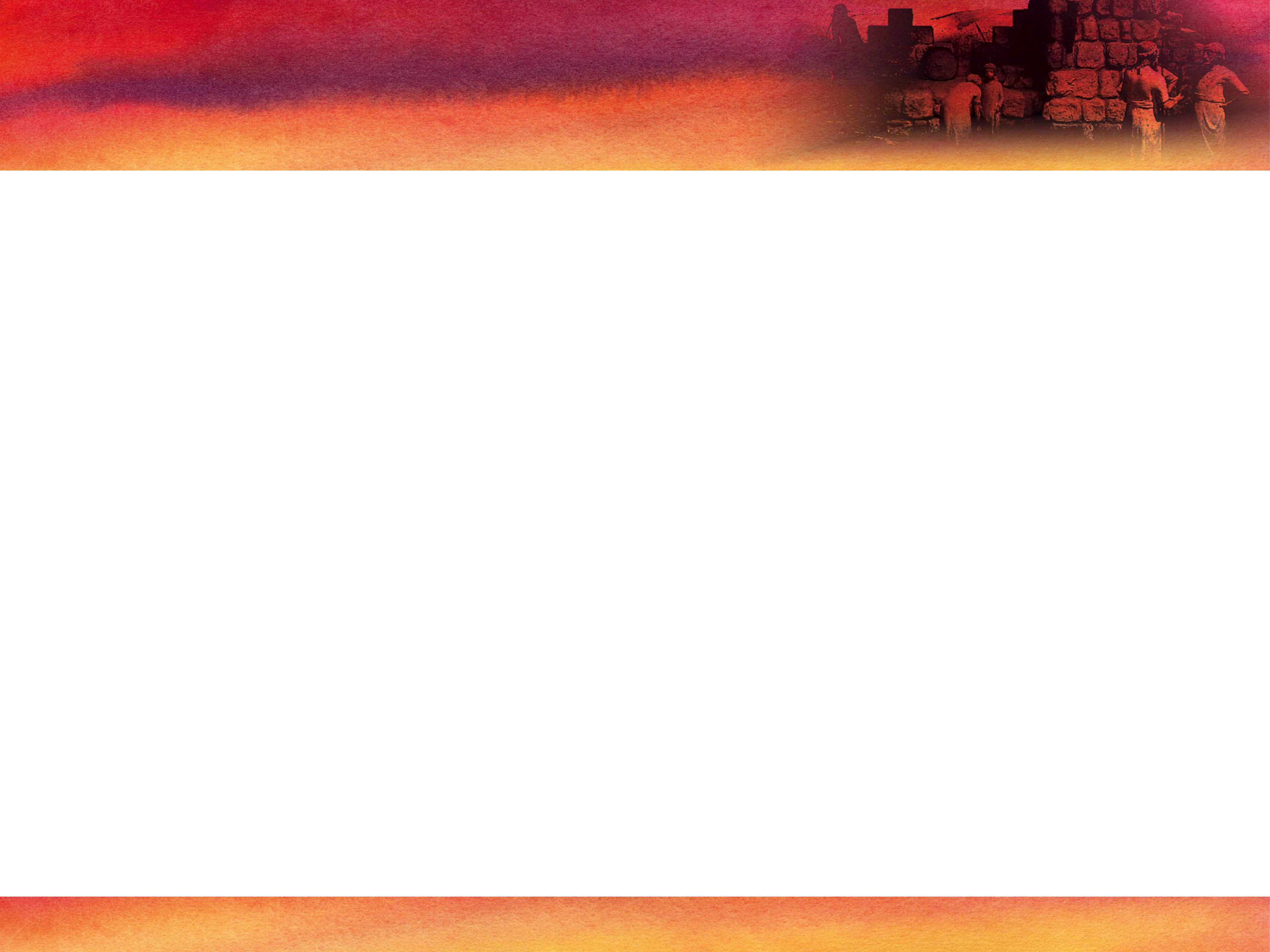 Kingdom Building starts with Prayer
Background

Who – Nehemiah

Where – Middle East

When – 445 BC
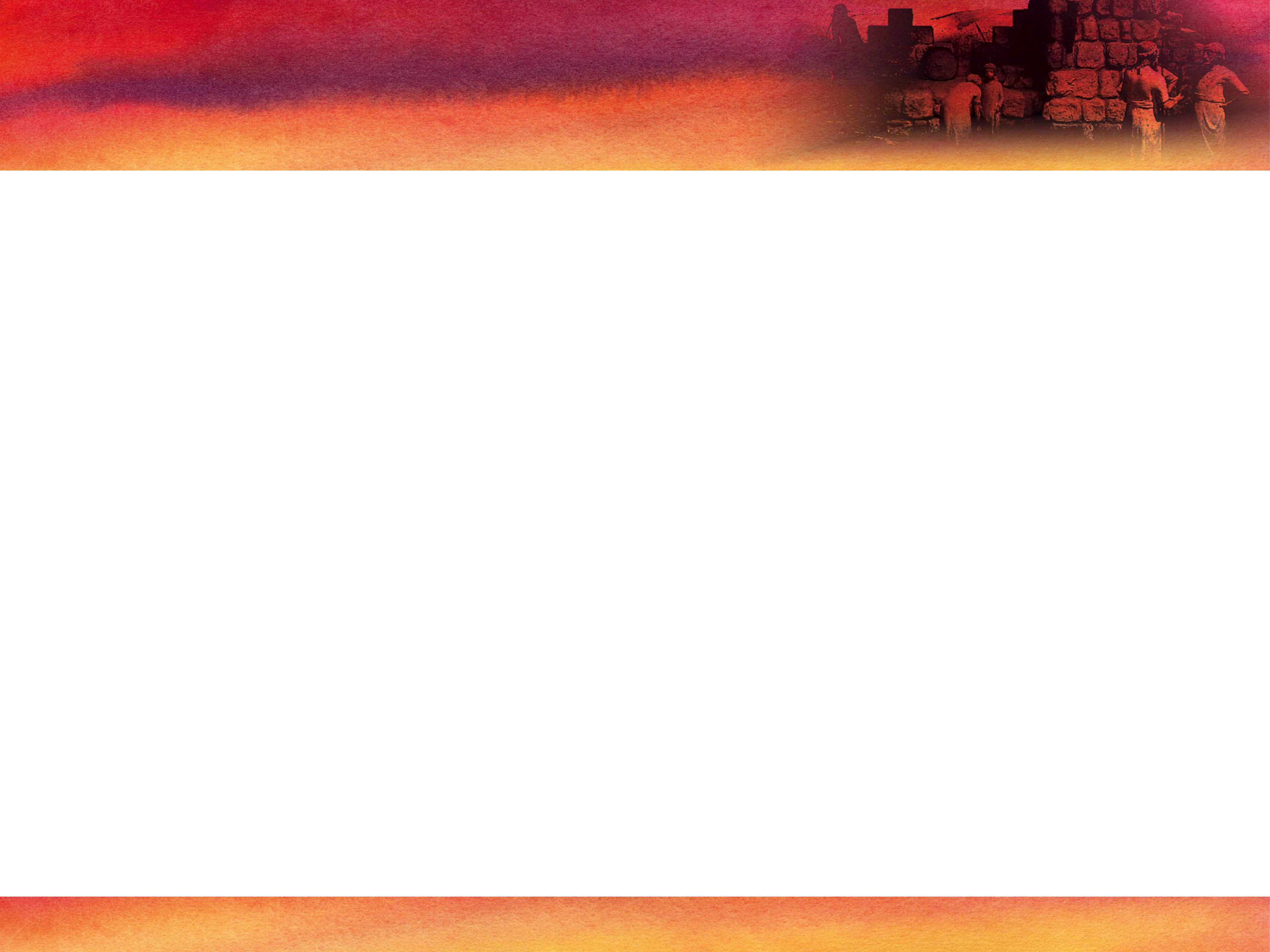 Kingdom Building starts with Prayer
Babylonian Empire
Jerusalem robbed
People Exiled
Babylonian Empire
Jerusalem destroyed
People Exiled
Persian Empire
Some people return
Temple work
Nehemiah
Chapter 1
597 BC
587 BC
539 BC
445 BC
142 years
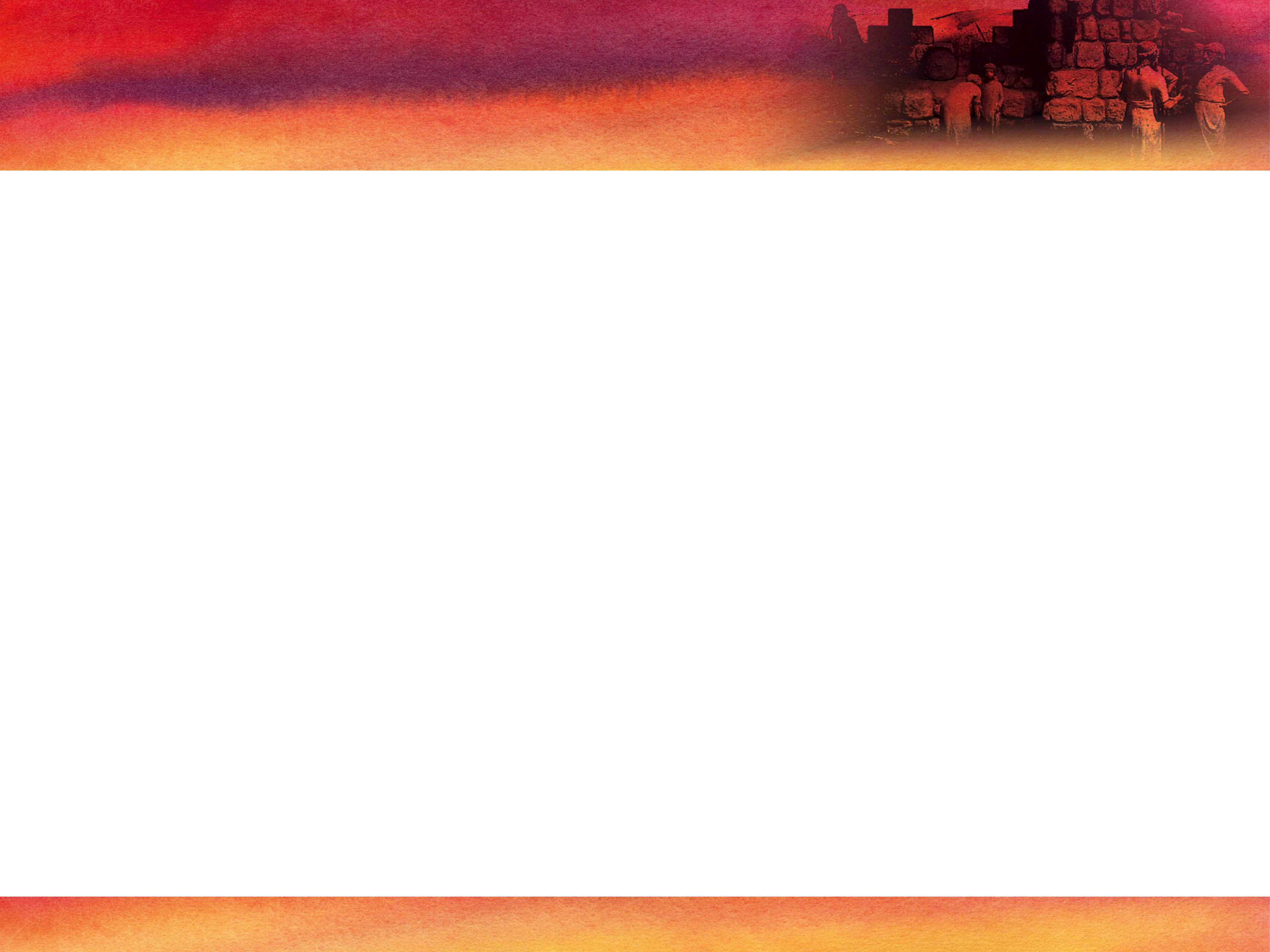 Kingdom Building starts with Prayer
Background

Who – Nehemiah

Where – Middle East

When – 445 BC
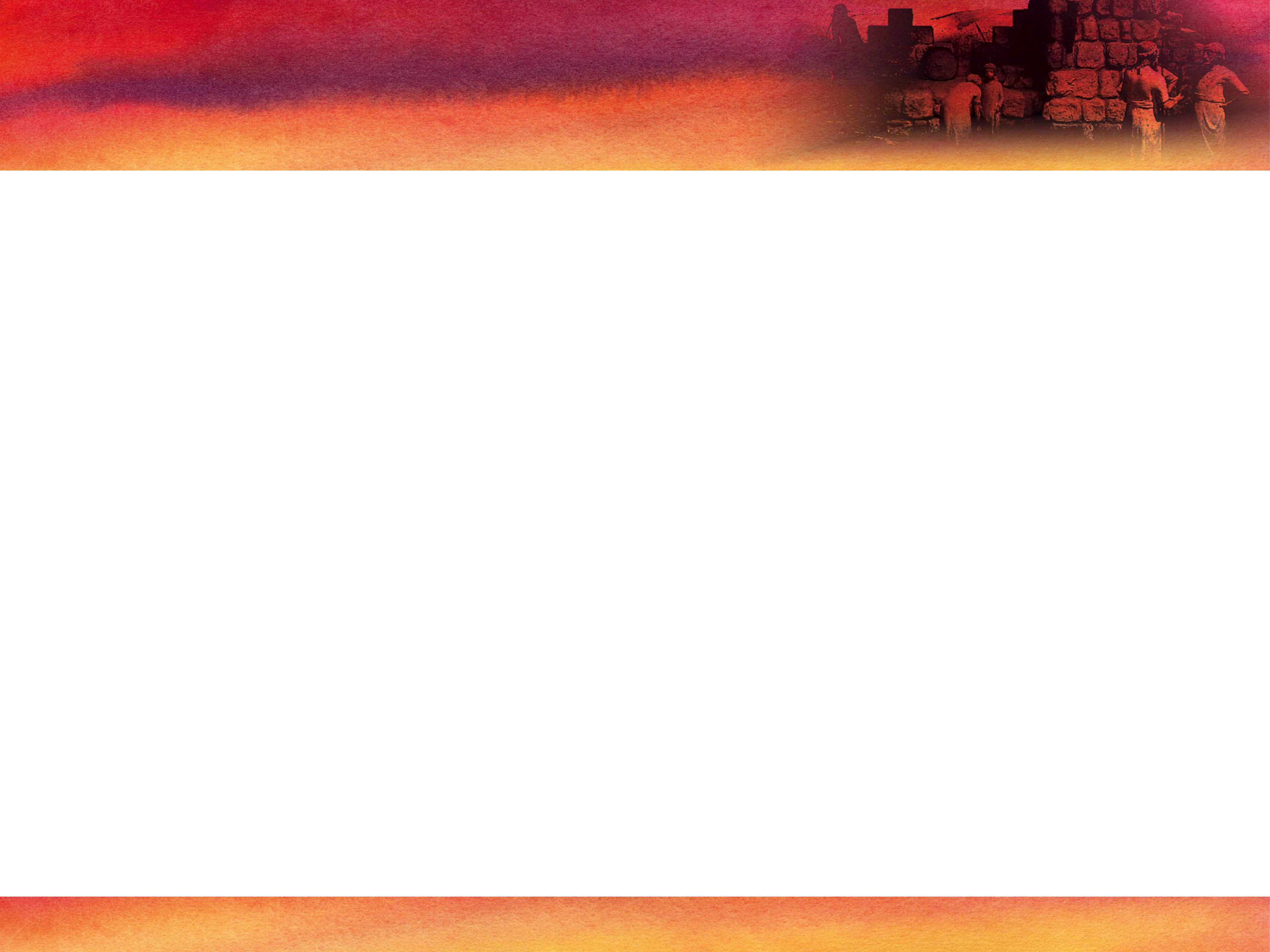 Kingdom Building starts with Prayer
Nehemiah chapter 1

V4 - When I heard these things, I sat down and wept. For some days I mourned and fasted and prayed before the God of heaven.
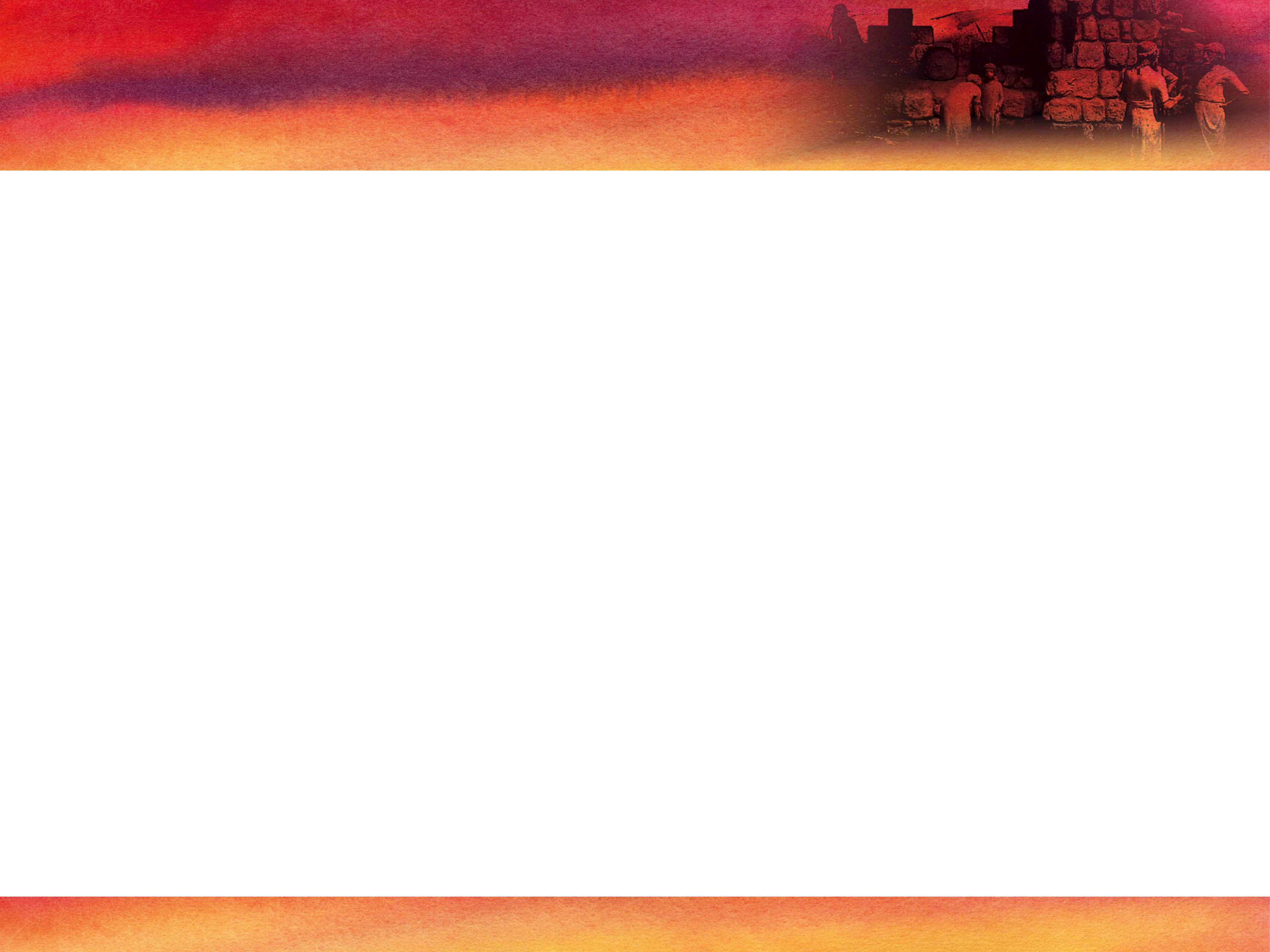 Kingdom Building starts with Prayer
Nehemiah chapter 1

You never know what prayer is for,
until you know that life is war!
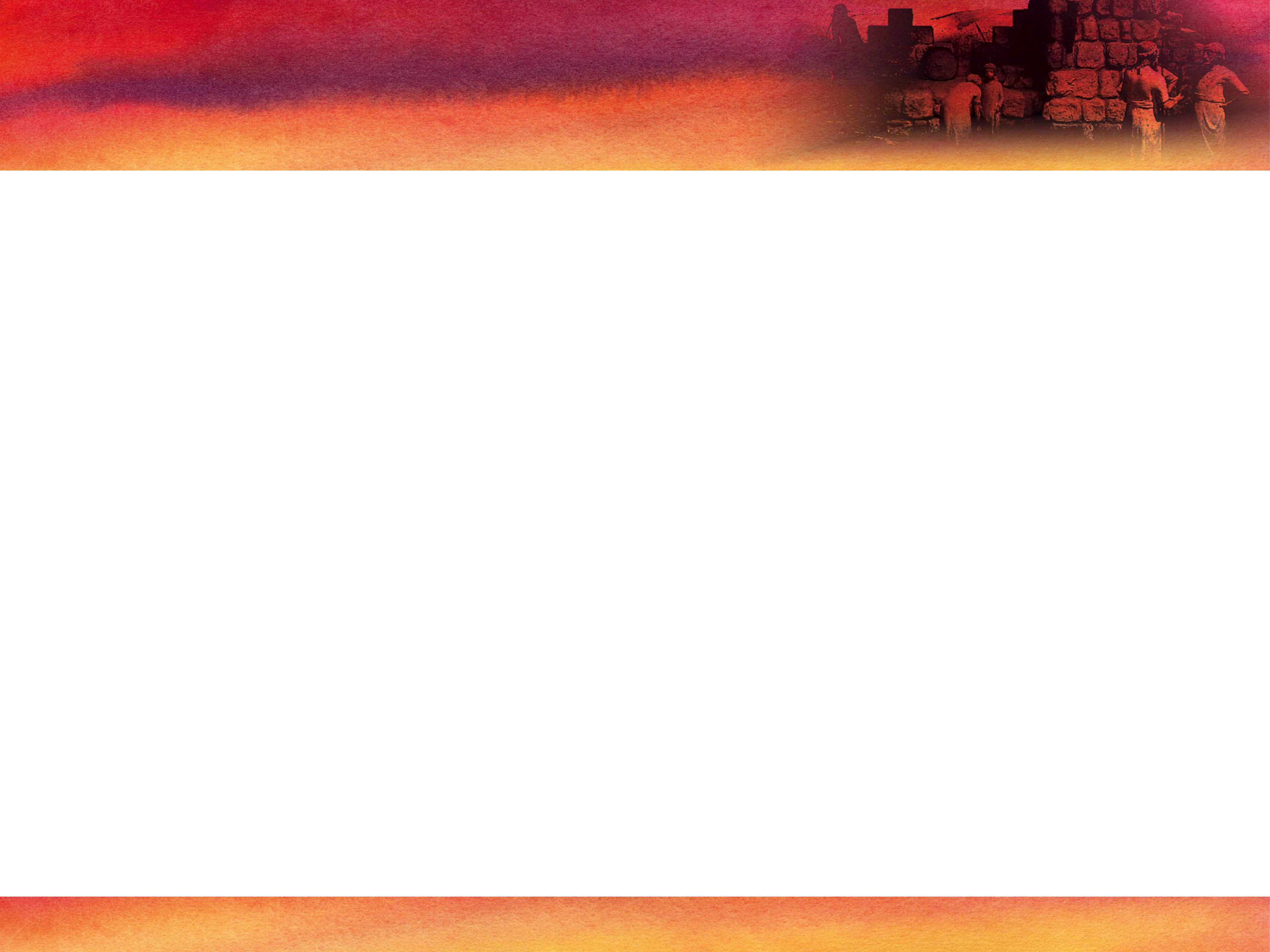 Kingdom Building starts with Prayer
Nehemiah chapter 1
Nehemiah prays
Nehemiah’s prayer:
rooted in the sovereignty of God
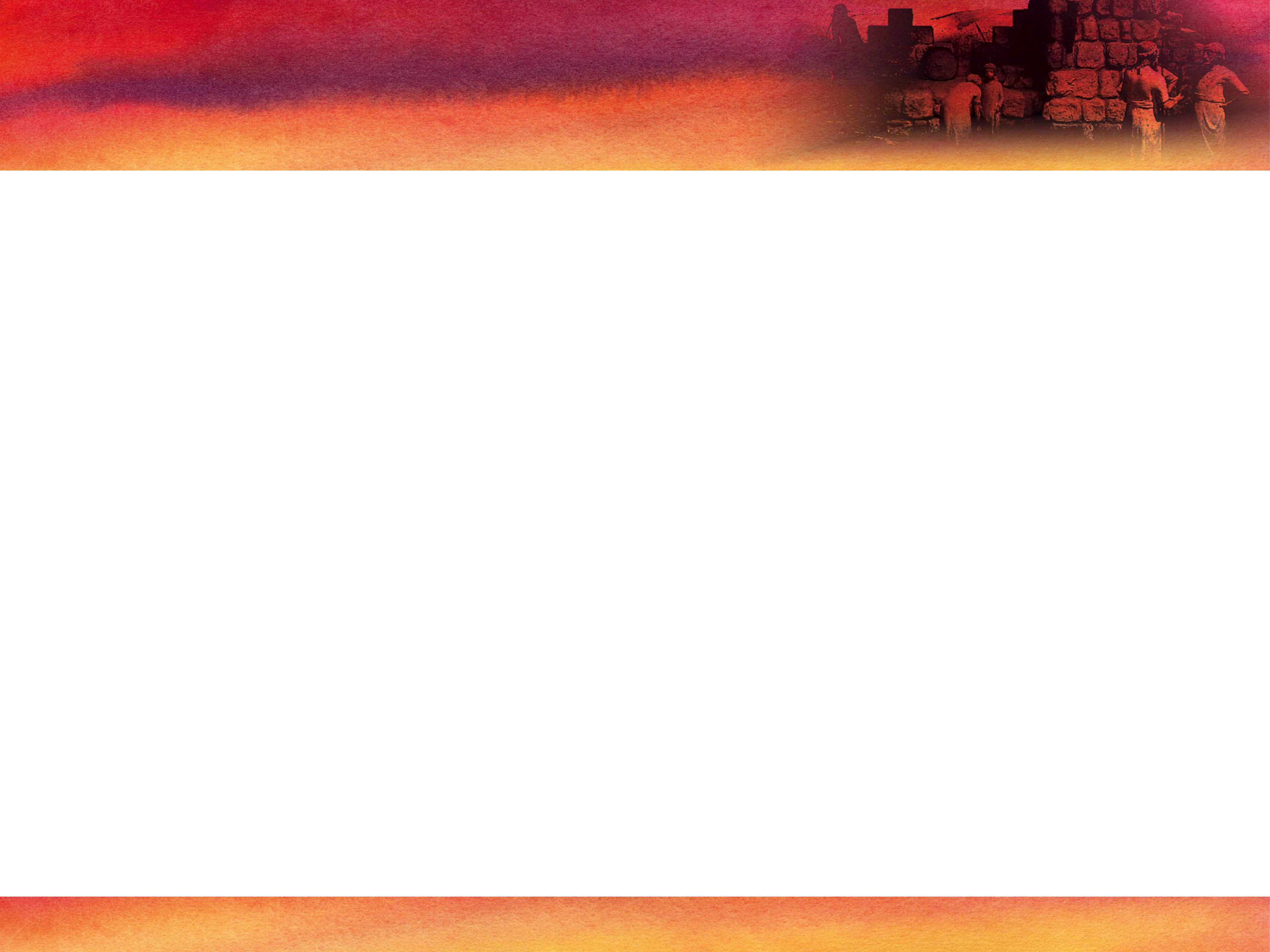 Kingdom Building starts with Prayer
God over allPeople over programsFaith over fearGiving over takingTogether over aloneJoy over despairGoing over staying
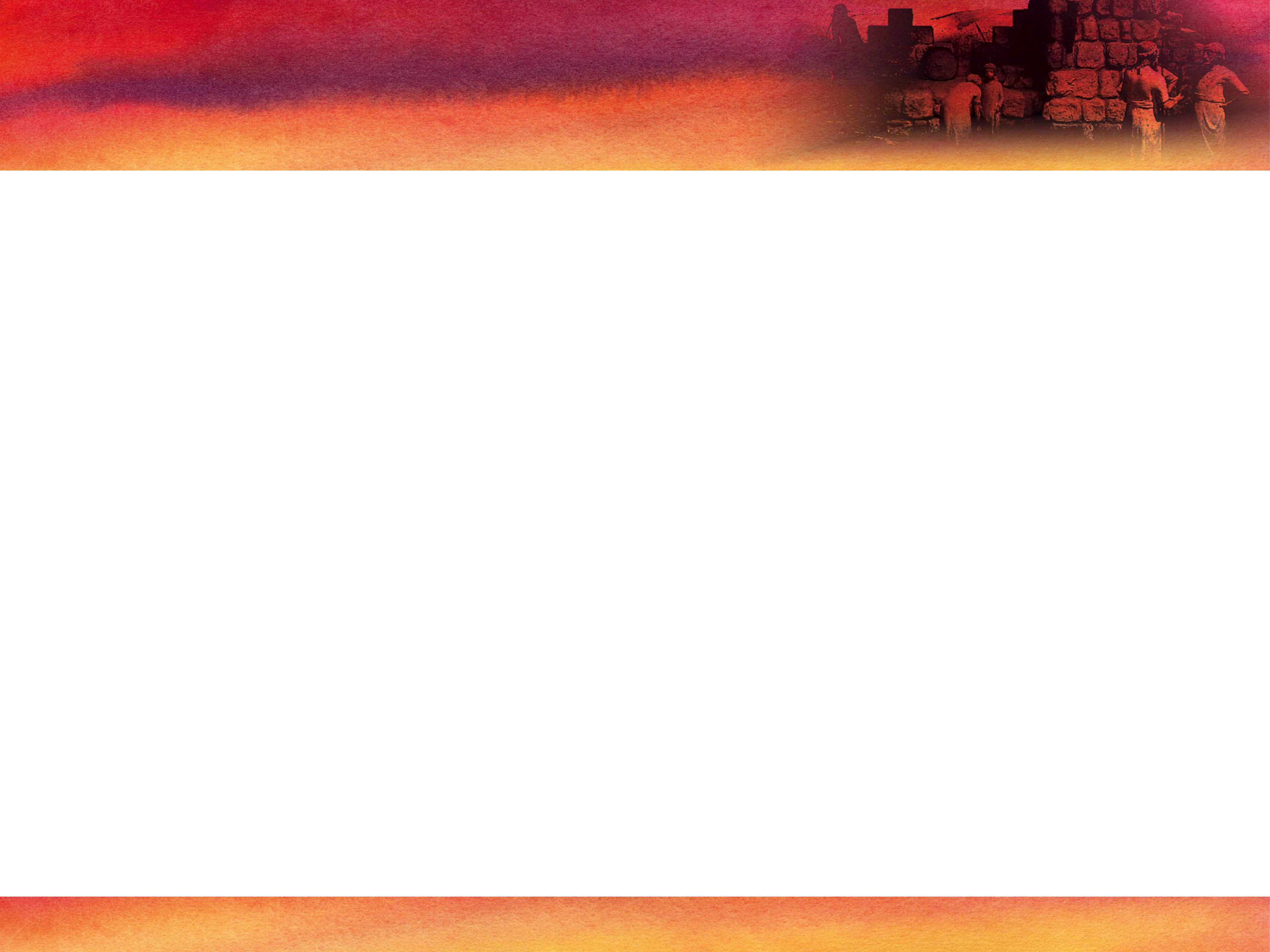 Kingdom Building starts with Prayer
Faith over fearWe will not insult God with small thinking and safe living.God is for us, so who can stand against us,and the power of God’s Spirit is given to equip us.Romans 8:31-32; 2 Corinthians 5:7; Acts 1:8; 2 Timothy 1:7
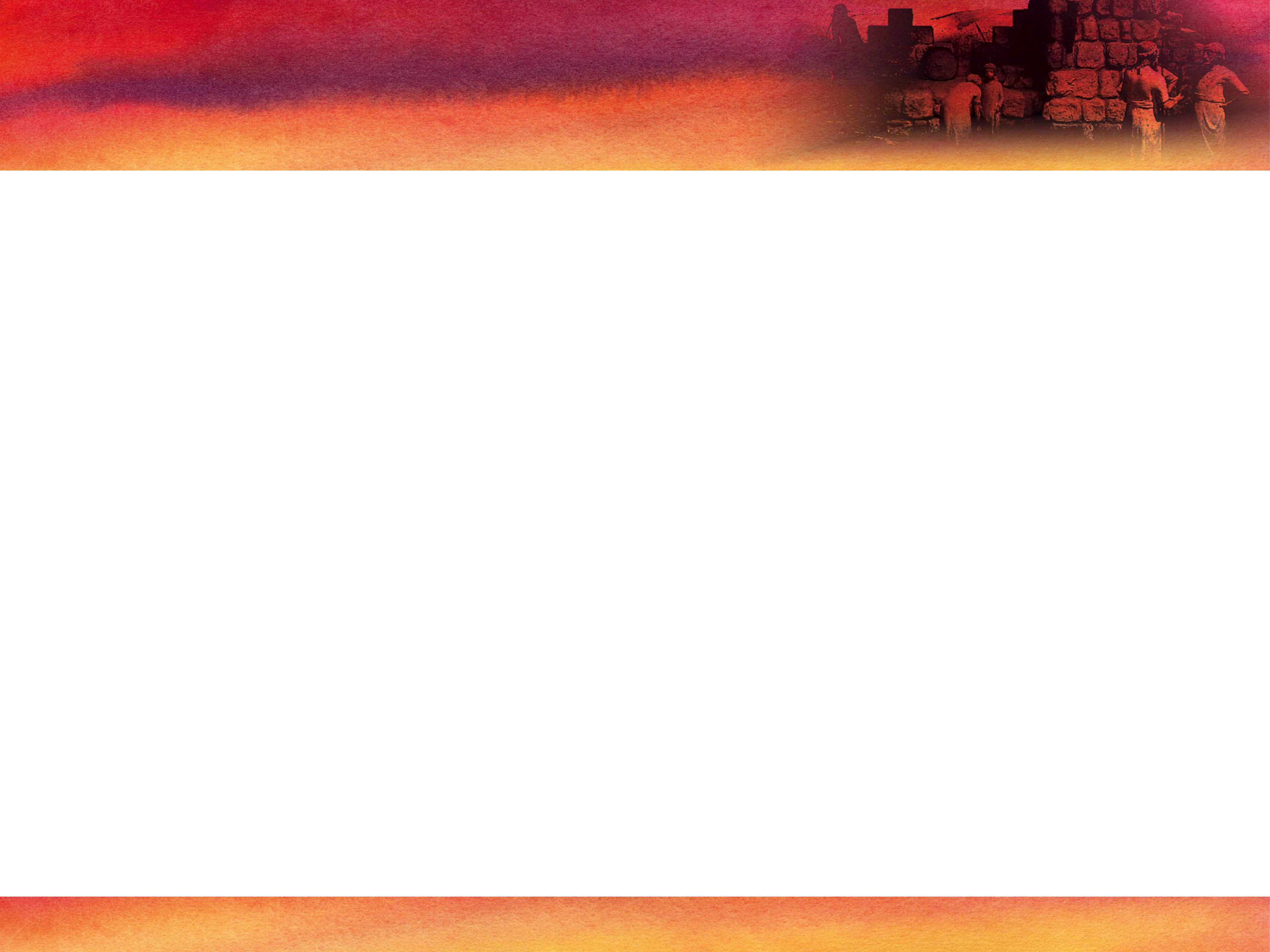 Kingdom Building starts with Prayer
Nehemiah chapter 1
Nehemiah prays
Nehemiah’s prayer:
rooted in the sovereignty of God
built on the promises of God
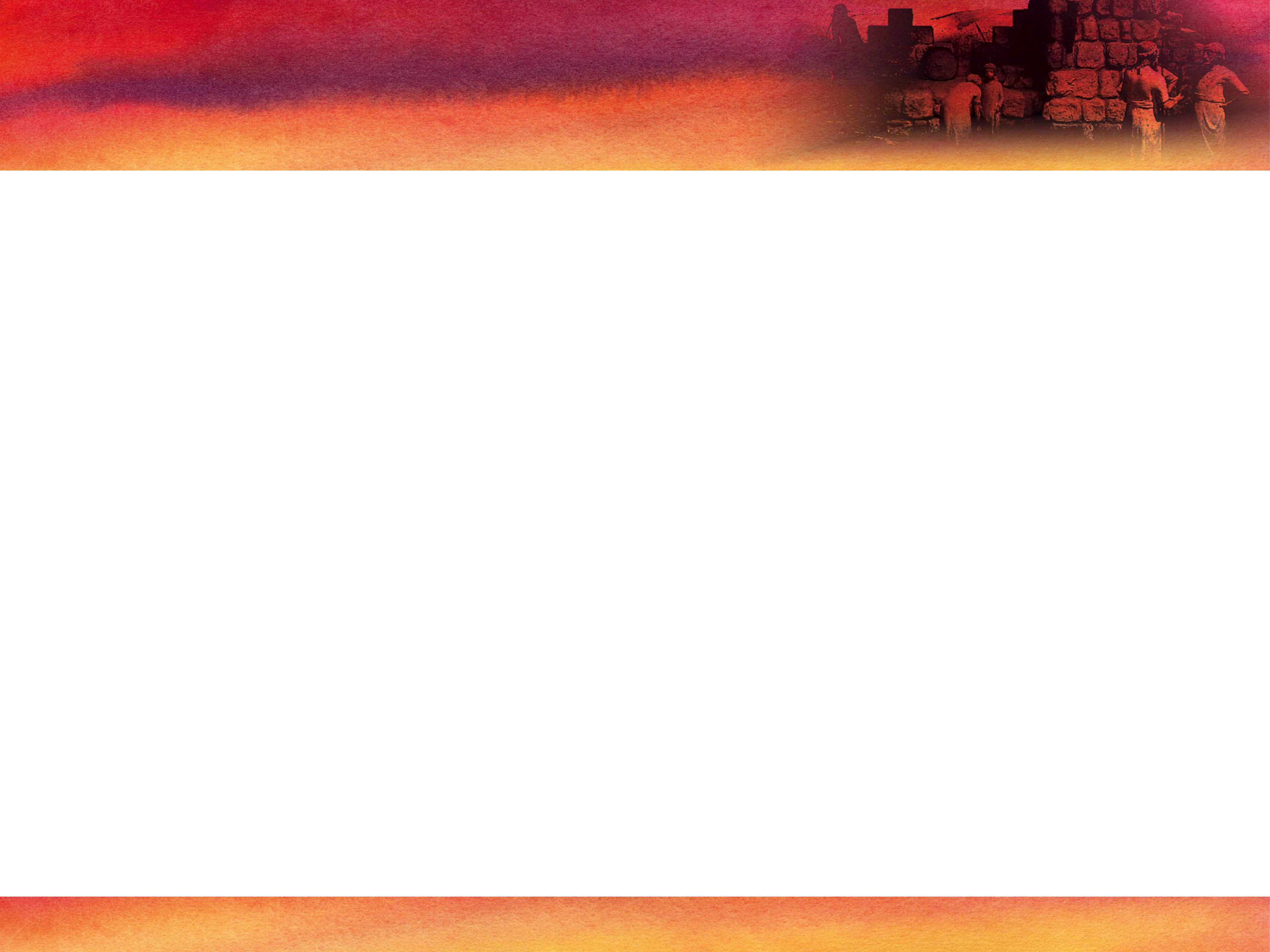 Kingdom Building starts with Prayer
Nehemiah chapter 1
Nehemiah prays
Nehemiah’s prayer:
rooted in the sovereignty of God
built on the promises of God
trusting in the grace of God